Variant Analysis of theLatin Script for the Root Zone LGR
Brussels - January 29-31, 2018
About this Presentation
Latin GP Variant Team
Variants in the Latin Script
Scope
Methodology
Status of Work
Next Steps
Latin GP - Brussels - January 2018
2
Latin GP Variant Team
Bill Jouris
Dennis Tan
Mats Dufberg
Meikal Mumin
Michael Bauland
Latin GP - Brussels - January 2018
3
Variants in the Latin Script
Principles for inclusion
Two code points or code point sequences will be treated as variants when:
the relationship is sufficiently universal across the entire Latin script community. Exceptions may be analyzed on a case by case basis.
the code points (or sequences) are characters with essentially identical appearance by design, instead of merely similar appearance. In other words, the two code points are homoglyphs.
Latin GP - Brussels - January 2018
4
Examples of homoglyhps
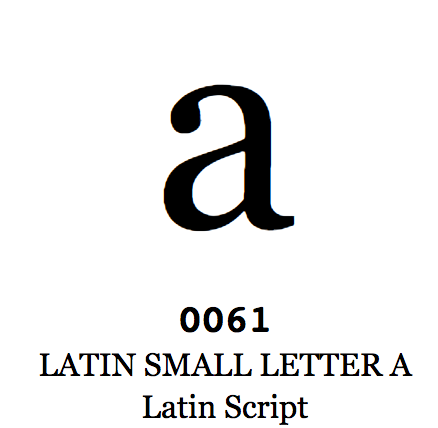 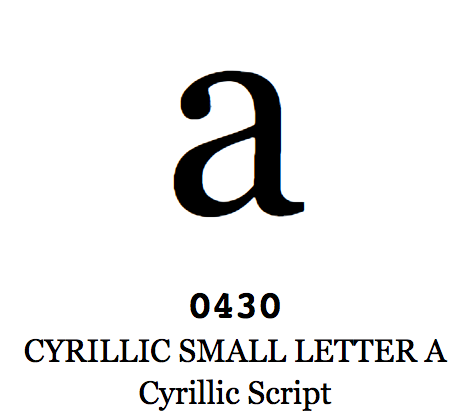 Latin GP - Brussels - January 2018
5
Example of NOT homoglyphs
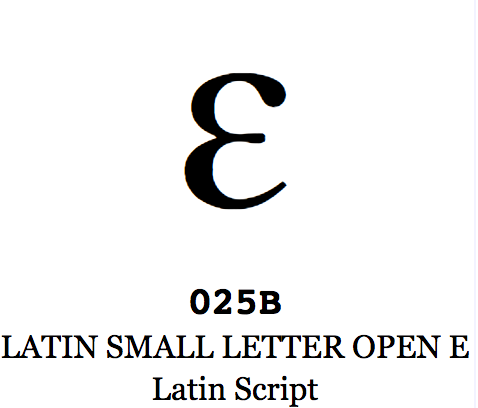 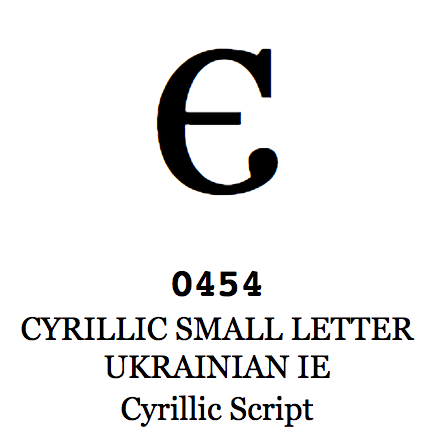 Latin GP - Brussels - January 2018
6
Scope
Related scripts
Cyrillic
Greek
Armenian
Repertoire	
Generation Panel proposed repertoire (Cyrillic and Armenian)
Script block in MSR-3 (Greek)
Latin code points in proposed for inclusion
Latin GP - Brussels - January 2018
7
Methodology – Cross Script Analysis
Determine type face to do analysis
Two-step analysis performed by two different team members
In each step, the member compares a target-script code point against a potential variant candidate(s) in the Latin script
Possible outcomes: 
(+) variant found, 
(-) proposed candidate should not be a variant, 
(#) variant not found, or 
(*) undetermined
Confirm relationship between code points: 
If the two-step analysis yields the same outcome, then the relationship between code points is confirmed (except for *)
If the two-step analysis yields different results (or *), then the set is flagged as a ”challenge”
When a proposed set of variants is challenged, then the whole team decides the relationship based on the Principles for inclusion.
Candidate set is recorded for inclusion in the LGR
Latin GP - Brussels - January 2018
8
Methodology - Type faces
Cyrillic: Unicode default at https://unicode.org/cldr/utility/character.jsp 
Armenian: Arial (in consultation with GP chair)
Greek Arial
Latin GP - Brussels - January 2018
9
Example of Methodology
3
4
2
Latin GP - Brussels - January 2018
10
Status of work
Cross-script Analysis
Cyrillic – Completed
Armenian – In progress
Greek – In progress
Other target scritps? (not yet assessed)
In-script Analysis (not yet started)
Cases brought up by Integration Panel in MSR-3
U+00DF Latin Small Letter Sharp S and “ss”
U+0131 Latin Small Letter Dotless I
U+0251 Latin Small Letter Alpha
Latin GP - Brussels - January 2018
11
Next Steps
Finalize cross-script analysis: Armenian and Greek
Determine if cross-script variant analysis is needed for other scripts
Begin in-script variant analysis
Draft variant section for LGR document
Create variant sets with LGR Tool
Latin GP - Brussels - January 2018
12